Session Structure
All teams find a financing brainstorming model in the parallel rooms, tutors move team members to the parallel rooms
Script for the brainstorming session
Duration: 1 hour including 20 minutes interaction with the tutorOrganisation:Decide who is going to moderate this session.Decide who is going to take notes
The drawing tool is activated – you can add your ideas directly to the slide

Objective of the session:Specify your activitites, expenditures/costs and potential income sources

Activities:
Brainstorming on the basis of the financing brainstorming sheet, you can also come back to the business canvase

Saving your results:
Save your notes and screenshots

Next steps after this session:
Continue your group discussions
Download the business plan documents with the simplified financing sheet
https://ilias.hfwu.de/goto.php?target=cat_20429&client_id=hfwu
Make it a shared document for your team on google or similar
Start the collaborative thinking/writing process
Brainstorming on the Financing Model
Use the drawing toolsand brainstorm your financing model on this canvas
Social Business Canvas
Use the drawing toolsand brainstorm your business model on this canvas
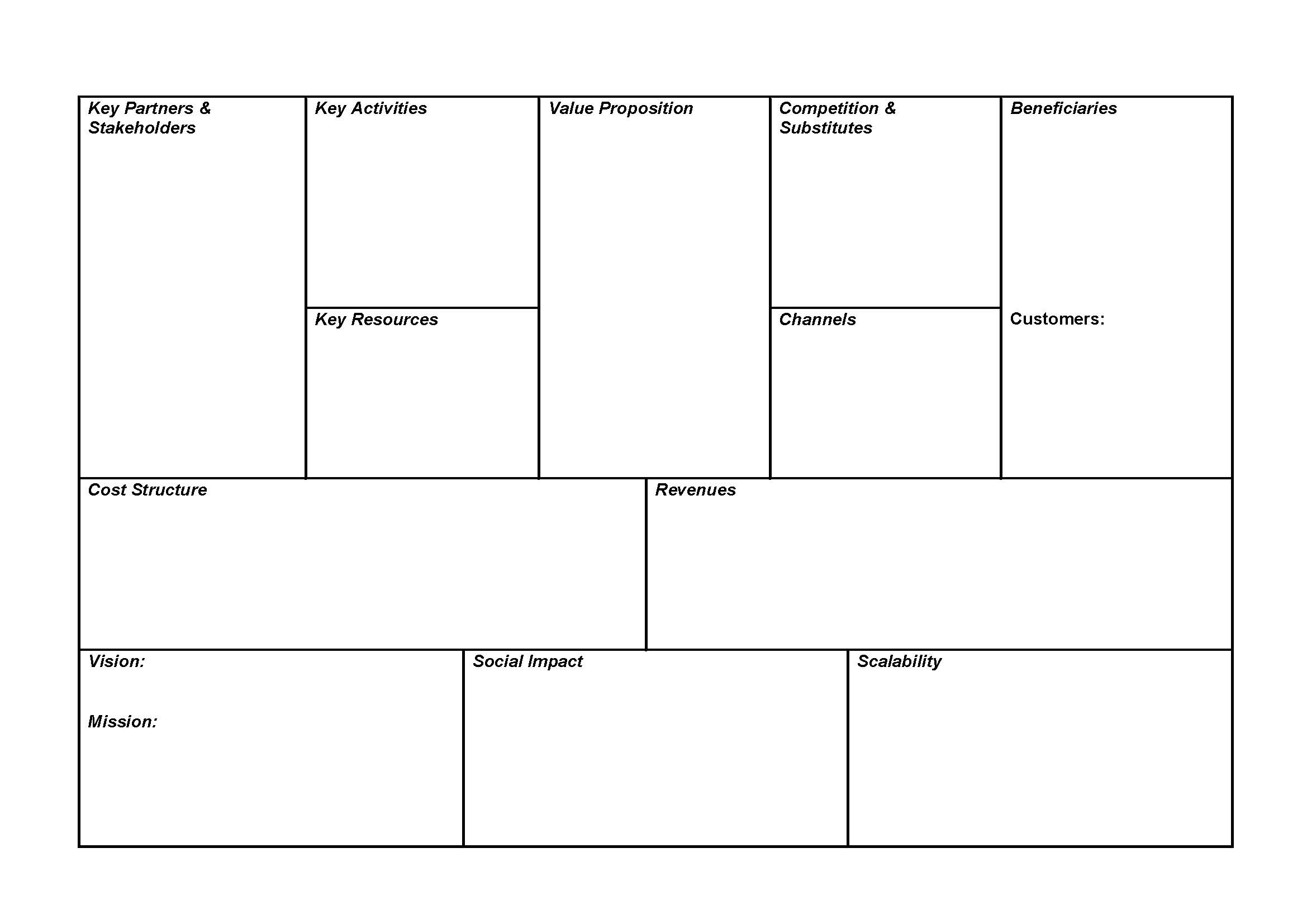 Simplified Financial Statement in Excel
 you can download this file from the file sharing pod or via this link: https://ilias.hfwu.de/goto.php?target=cat_20429&client_id=hfwu
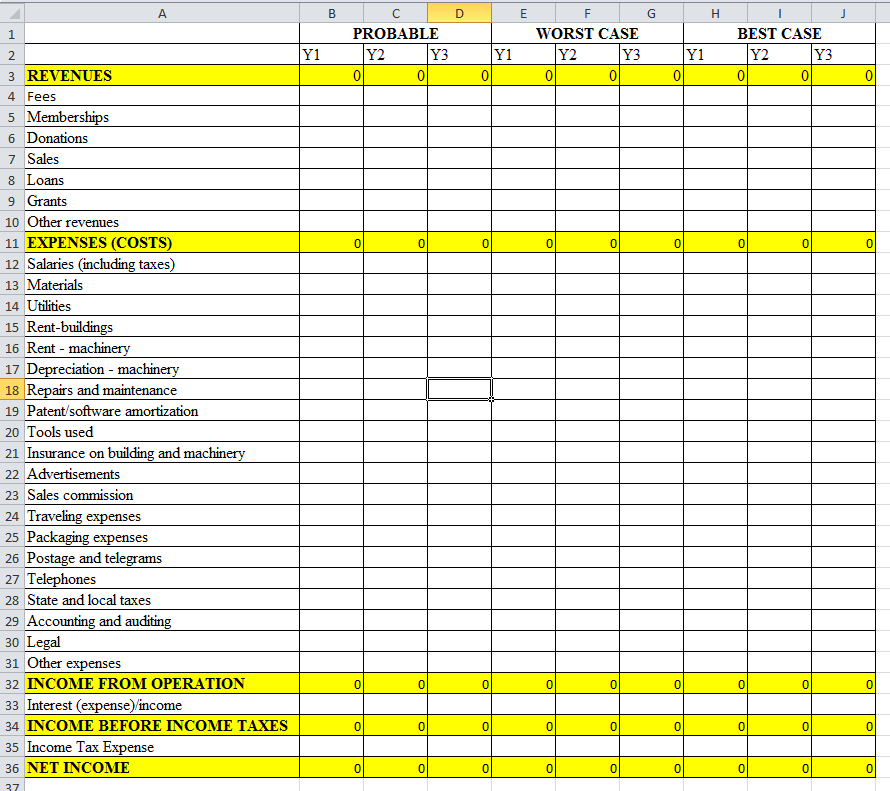